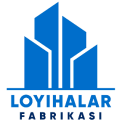 “Қурилиш маҳсулотлари ишлаб чиқаришни ташкил этиш"
Лойиҳа тавсифи
Лойиҳа манзили
Лойиҳанинг иқтисодий кўрсаткичлари
Лойиҳанинг харажатлар тақсимоти
Қашқадарё вилояти, Китоб тумани
Мамлакатимизда  қурилиш соҳасига катта эътибор қаратилмоқда, бу эса қурилиш мате-риалларига бўлган талаб-ни кескин ортишига са-баб бўлмоқда. Махаллий тадбиркорлар экспорт-боп маҳсулотлар ишлаб чиқармоқда. Ушбу лойиха 1 йиллик ўртача қуввати қуйидагича:
Шпаклевка – 806 тонна
Ротбанд – 806 тонна
Грунтовка – 806 тонна
Кафел клей – 806 тонна
Қурилиш махсулотлари
Ўз-ўзини қоплаш (PP)
Бино қуриш
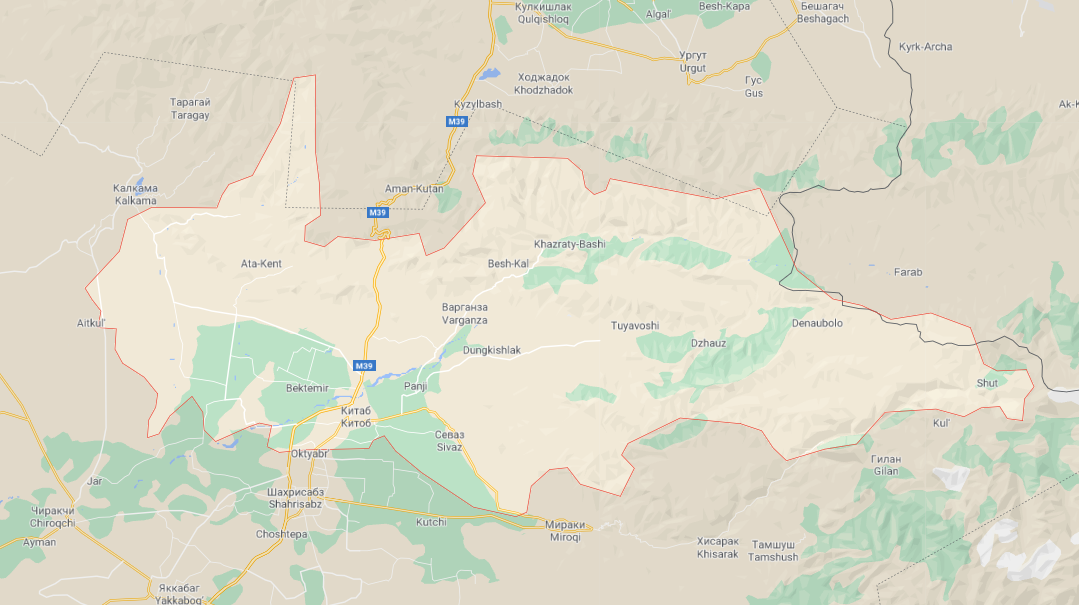 200 млн.
  сўм
29 ой
Ички даромадлилик даражаси(IRR)
Ускуналар сотиб олиш
Бошқа харажатлар
Соф жорий қиймат (NPV)
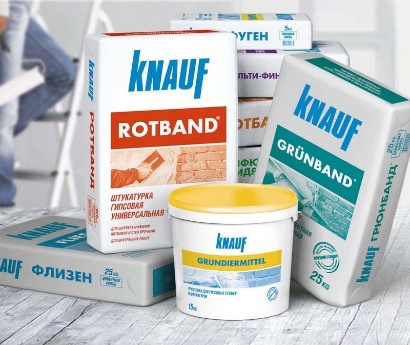 111,4 млн.
   сўм
188 млн.
   сўм
297,4 млн
     сўм
32%
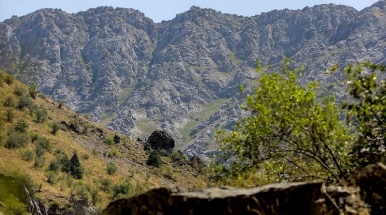 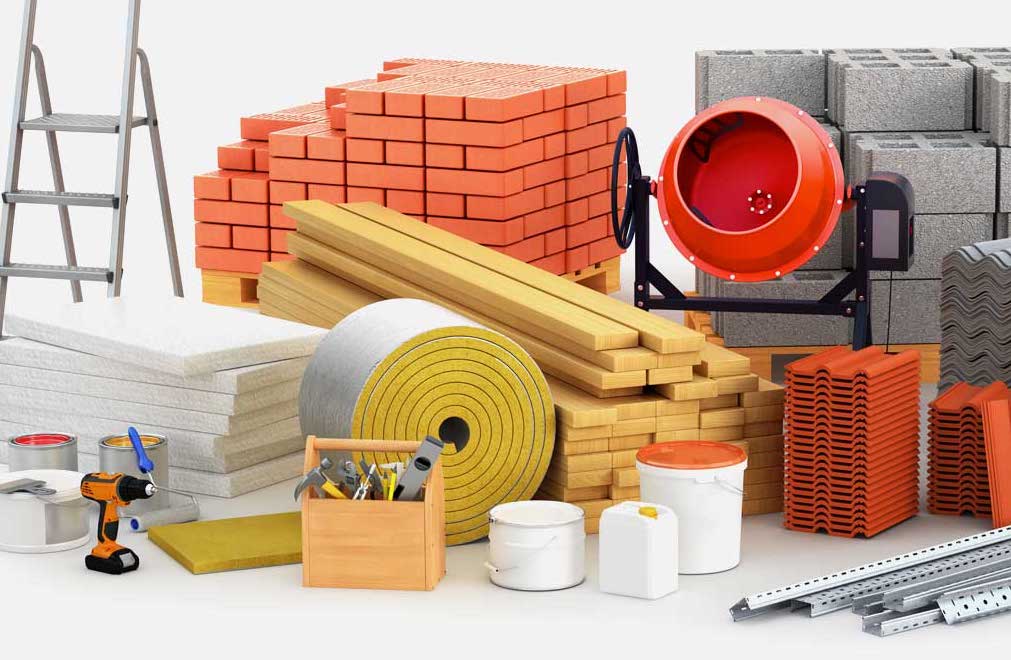 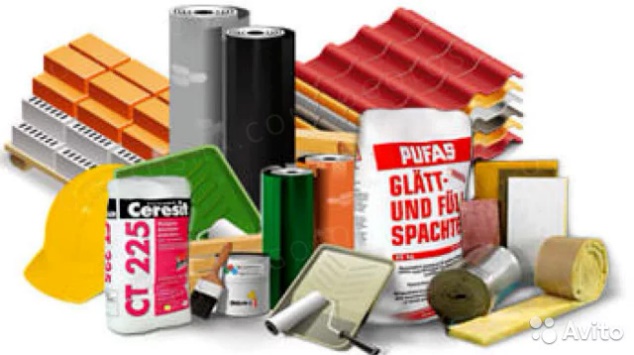 Ишчи ўрин сони
Ўз маблағи
5 нафар
299,4
Лойиҳа қиймати
МЛН.СЎМ
499,3
Ишга тушиш вақти
Банк кредити
МЛН.СЎМ
2021-2022
200,0
МЛН.СЎМ